Влияние сюжетно-ролевых, подвижных, театрализованных, дидактических игр на развитие компетентностей детей дошкольного возраста
Подготовила:Воспитатель «Детского Сада №22 «Лужок» Курилова Ирина Николаевна
Игра загадочней всего
И бескорыстнее на свете, 
Она всегда – ни для чего, 
Как ни над чем смеются дети. 
Зинаида Гиппеус.
Дошкольное детство – это пора жизни, когда перед ребенком открывается окружающий его мир человеческой действительности. Игра способствует развитию вкуса, воображения и фантазии, таких важных качеств личности, как самостоятельность, наблюдательность, выдержка и др. 
 ФГОС ДО рекомендует использование игровых форм занятий во всех областях образовательной программы. В образовательной области «Социально-коммуникативное   развитие» программой предусмотрены сюжетно-ролевые, театрализованные, дидактические, подвижные игры.
Сюжетно-ролевые  игры
это игры, которые придумывают сами дети. В играх отражаются знания, впечатления, представления ребенка об окружающем мире воссоздаются социальные отношения. Для каждой такой игры характерны: тема, игровой замысел, сюжет, содержание и роль.
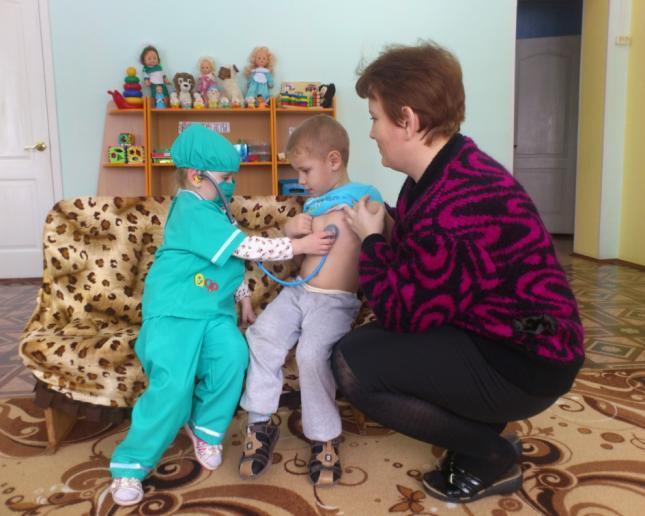 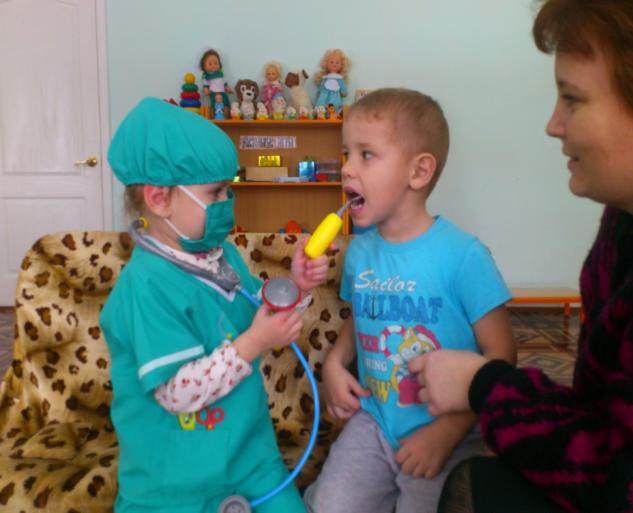 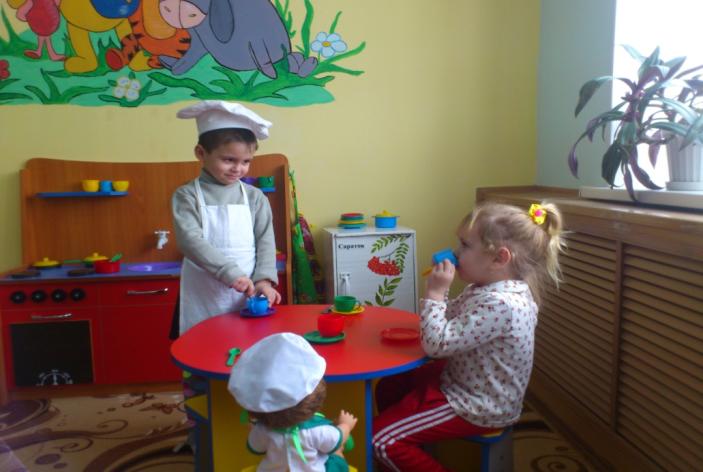 Подвижные игры
создают атмосферу радости и потому делают наиболее эффективным комплексное решение оздоровительных, образовательных и воспитательных задач.
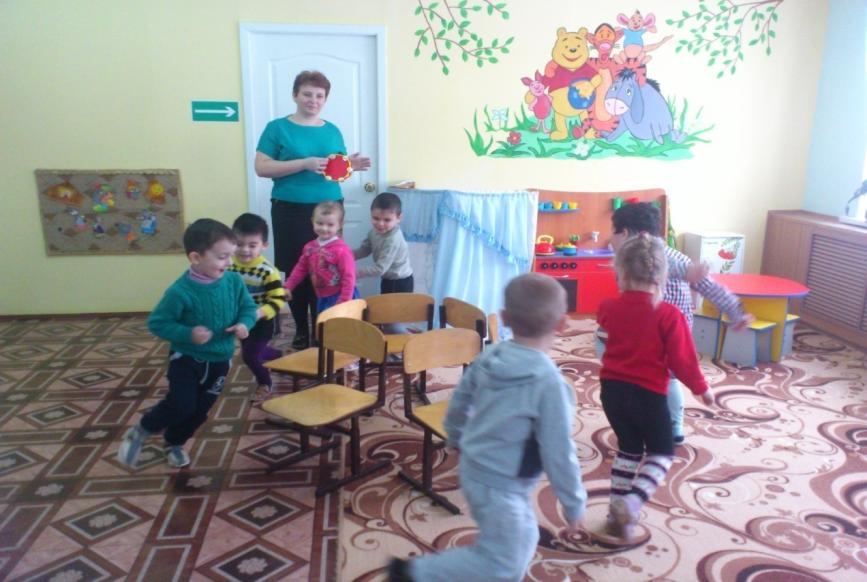 Театрализованные игры
В таких играх, детей больше увлекает сам сюжет, его правдивое изображение, чем выразительность исполняемых ролей.
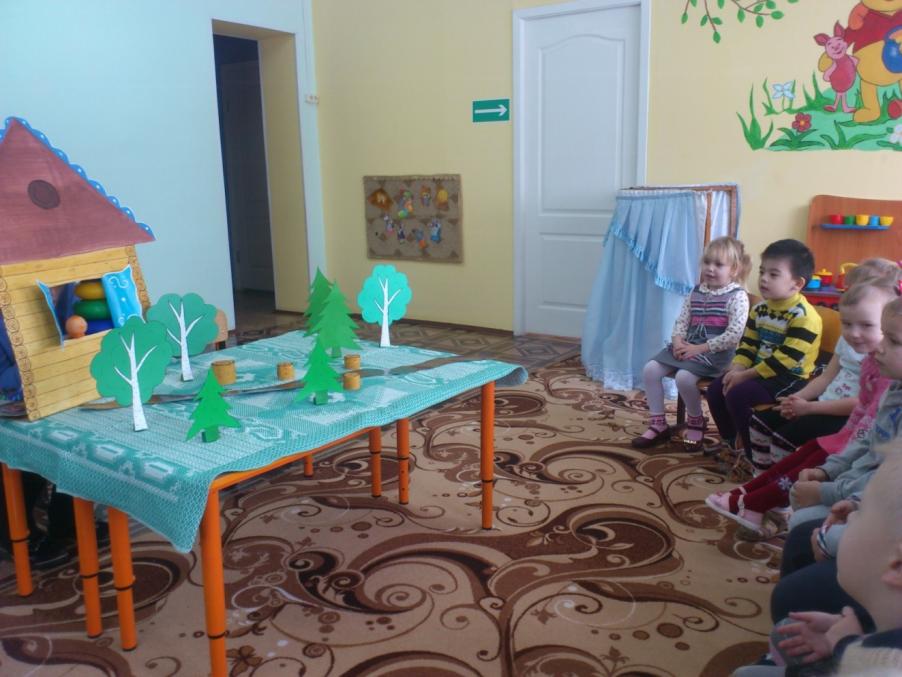 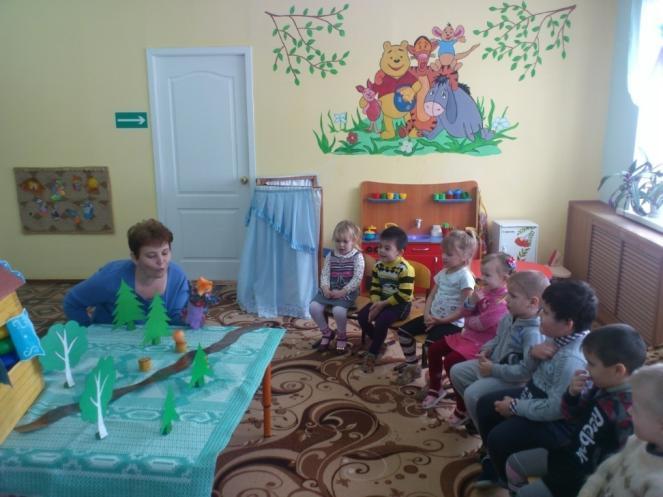 Дидактические игры
Эти игры направлены на решение конкретных задач в обучении детей, но в тоже время в них проявляется воспитательное и развивающее влияние игровой деятельности.
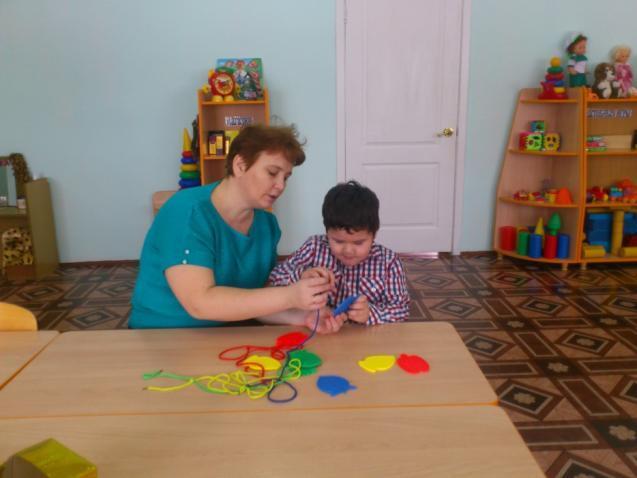 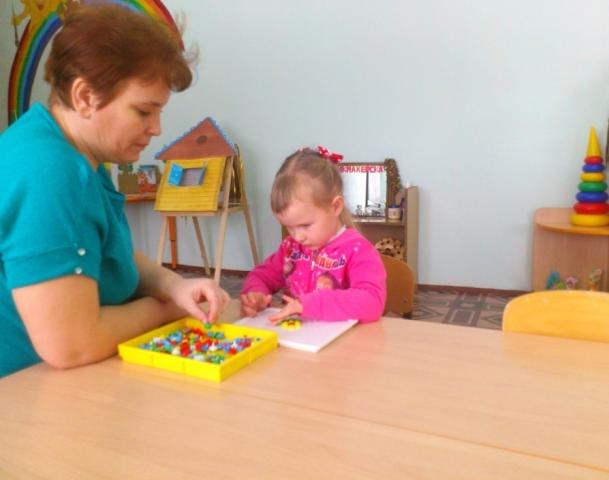 Таким образом, игра является ведущей деятельностью детей, и, эта деятельность довольно разнообразна. По своему желанию дети вольны выбирать любую игру, будь то сюжетно – ролевая, или игра со строительным материалом, или игра- драматизация, игра- забава, подвижная игра и т.д. Но это разнообразие не просто баловство для ребенка – это приятный и занимательный труд, учение, воспитание.
Рекомендации для воспитателей по организации игры
Помните, что ведущий вид деятельности дошкольного возраста - это игра.

Выполняйте требования СанПин 2.4.1.1249-03 о режиме дня. 

Необходимо создавать в группе условия для развития активной, разнообразной, творческой игры. 

Играйте с детьми на протяжении всего дошкольного детства. 

Побуждайте детей к разнообразию игровых замыслов в                           самостоятельной игре. 

 В игре поощряйте у детей проявление инициативы,   доброжелательности, самостоятельности.
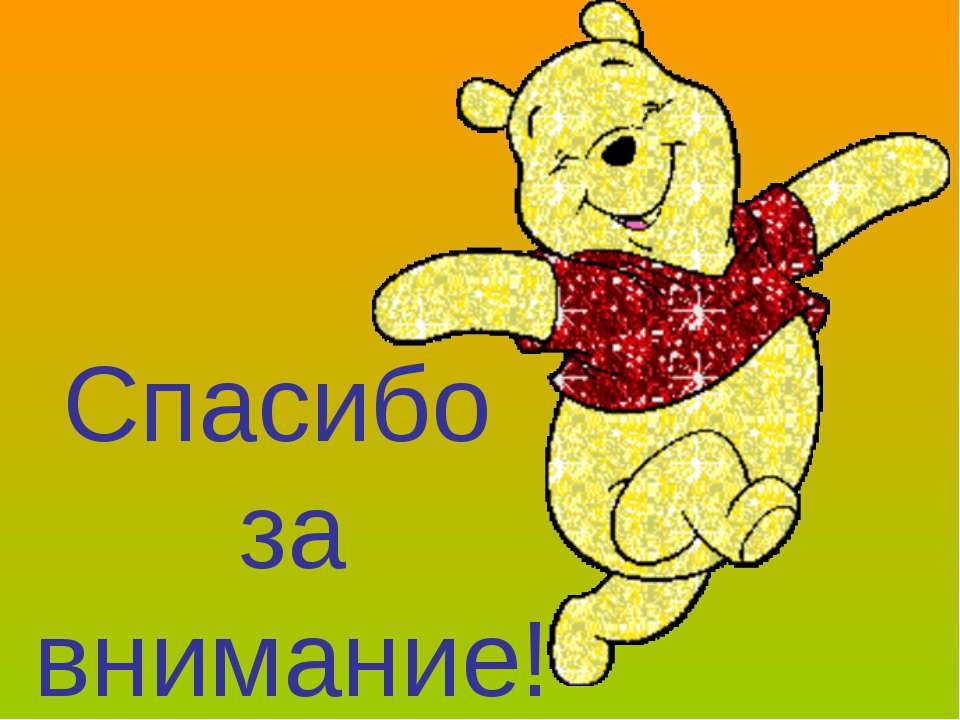